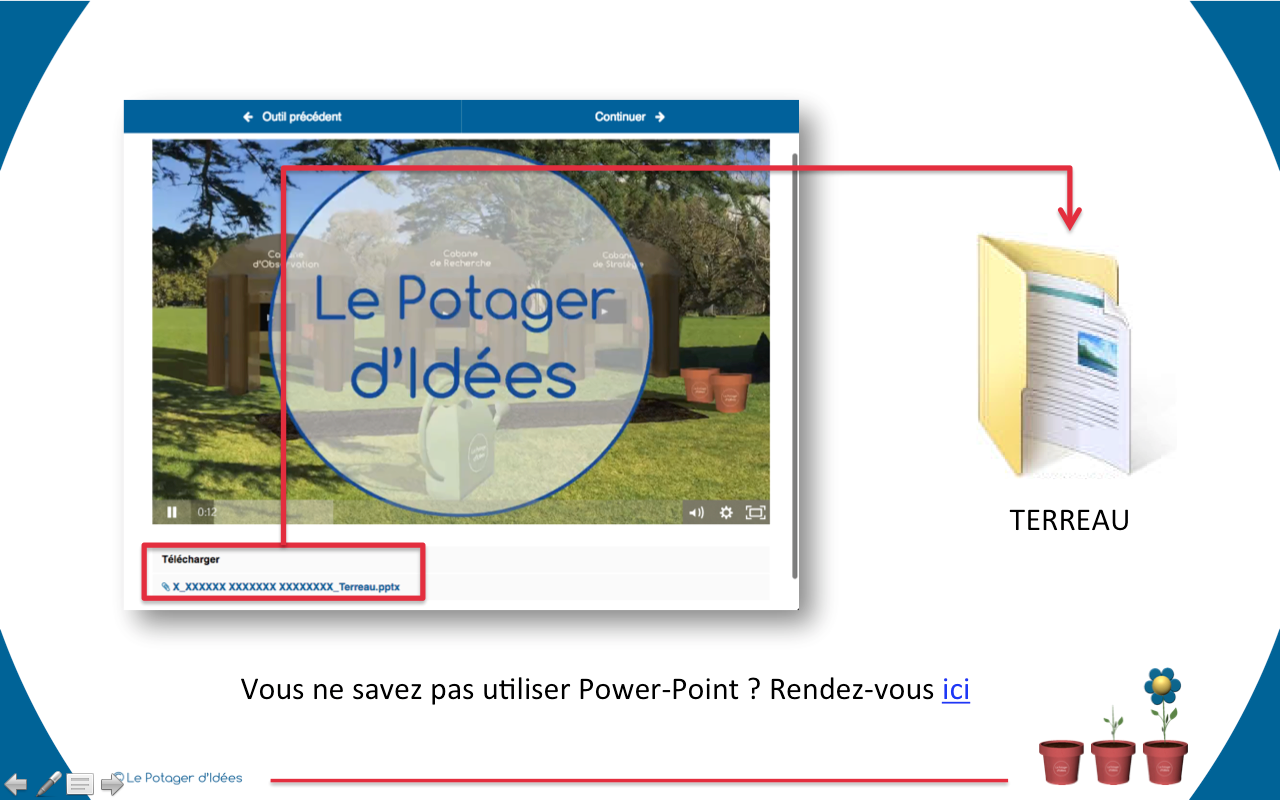 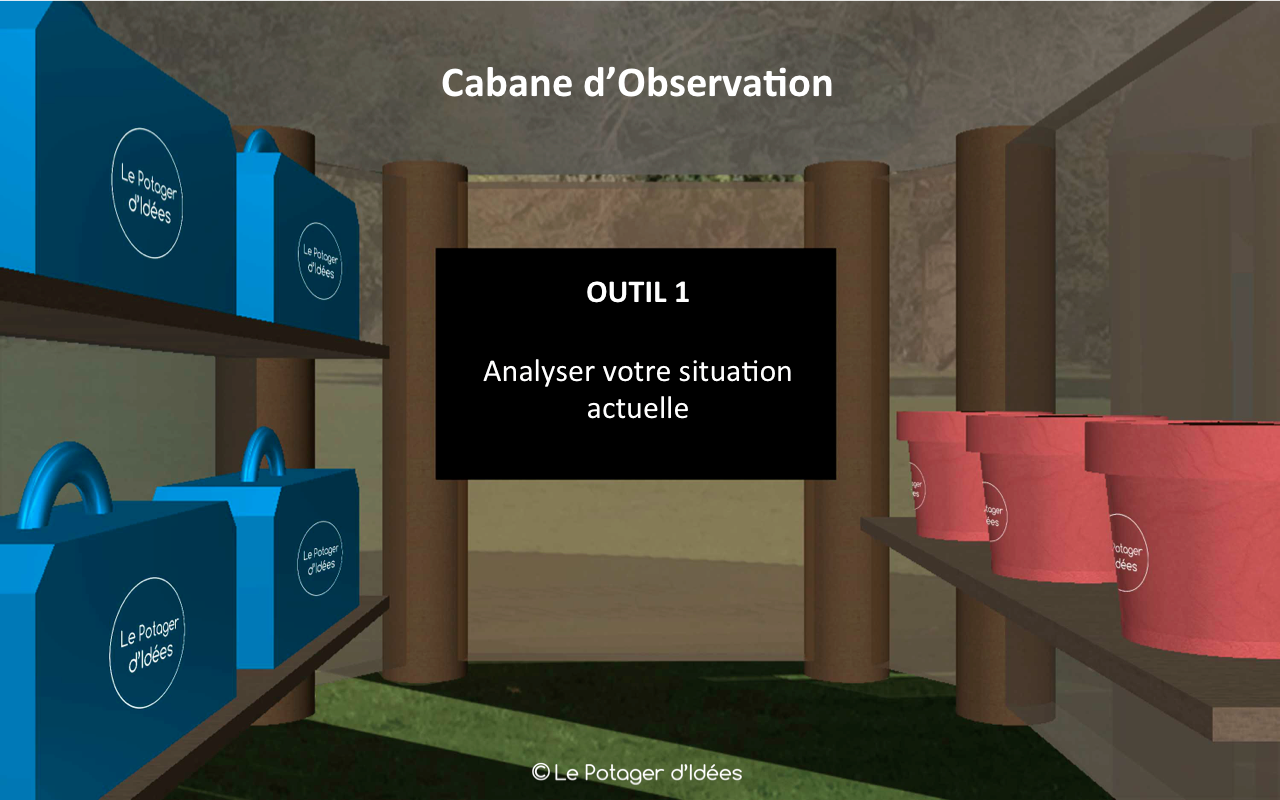 ÊTES-VOUS ENCORE MAÎTRE DE VOTRE IMAGE ?
Page « Ressources » pour retrouver les articles
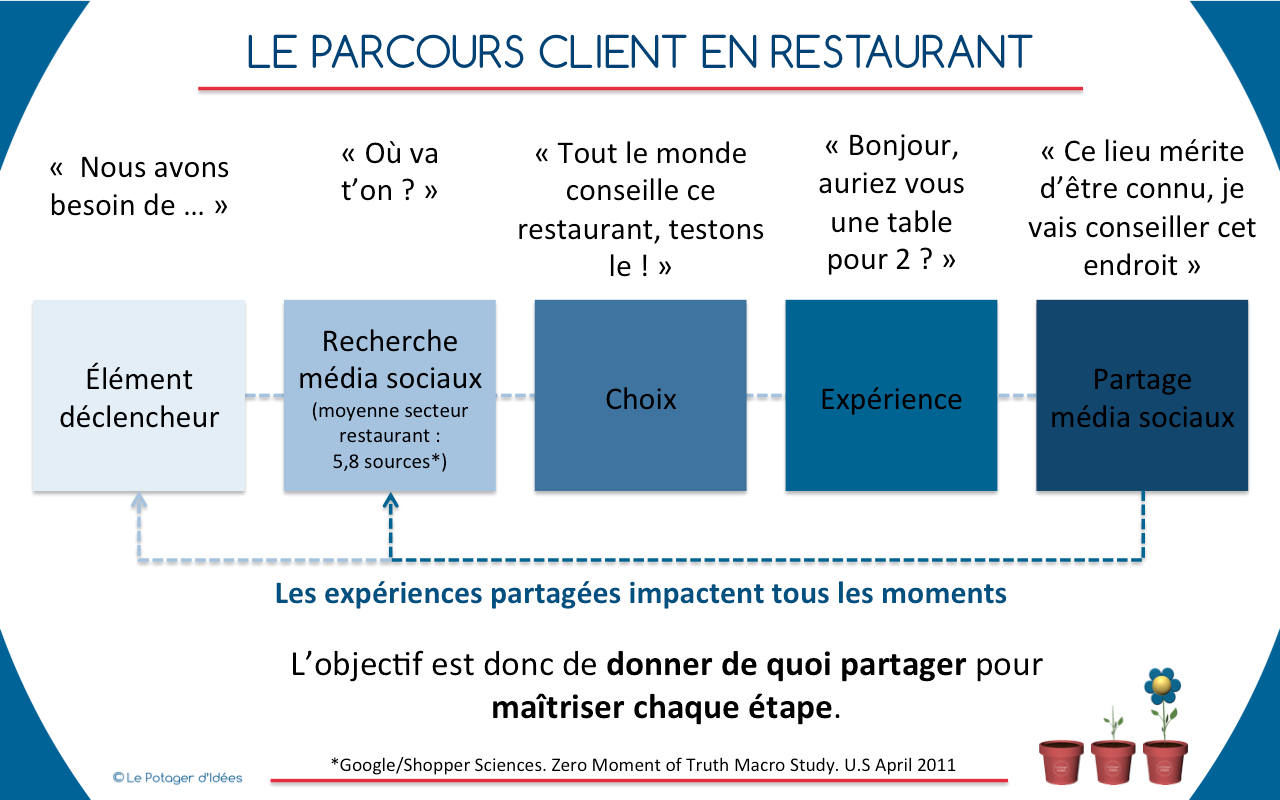 ANALYSE DES SERVICES ACTUELS
Vos services actuels :
Service 1
Service 2
…
ANALYSE DES SERVICES ACTUELS
EXEMPLE
Vos services actuels :
Restaurant :
Formules midi (fait maison – rapide)
À la carte (fait maison – complet)
Événements de dégustation de produits sains
Salon de thé :
Carte élaborée de thés, cafés, chocolats, desserts, pâtisseries
Epicerie fine : 
Thé en vrac 
Café au détail 
Confitures bio artisanales
ANALYSE DES OUTILS DE COMMUNICATION
Vos outils de communication :
Outil 1 + Objectif
Outil 2 + Objectif
…
ANALYSE DES OUTILS DE COMMUNICATION
EXEMPLE
Vos outils de communication :
Vitrine (devanture, poster + logo suspendu)
Flyer de présentation
Carte de visite
Page Facebook (relai des événements)
Instagram (relai des photos des plats + des événements)
Site internet
ANALYSE DE LA PRÉSENCE INTERNET
Où êtes-vous présent sur internet et quels sont vos résultats ?
Site 1 + score
Site 2 + score
…
ANALYSE DE LA PRÉSENCE INTERNET
EXEMPLE
Où êtes-vous présent sur internet et quels sont vos résultats ?
Page Facebook : 290 « j’aime »
Trip Advisor : 
71 avis : 
25 Excellents : charmant, agréable, qualité des repas, raffiné, culture, bons musiciens, …
23 Très bon : accueil chaleureux, terrasse agréable, très bon, cosy, large choix thés, …
3 Moyen : temps d’attente, …
7 Médiocres : temps d’attente, …
4 Horribles : attentes, attitudes désagréables (samedi soir), certaines tables pas débarrassées, …
N°14 sur 42 restaurants dans notre ville
31 photos
Catégorie : Française
2 sigles €
Retours de la part du restaurant aux commentaires toujours neutre et réfléchis 
Google : pas à jour
Mappy : OK
Pages Jaunes : OK
Le Club des Bons vivants : à mettre à jour
Office du Tourisme: 
Catégorie : cuisine traditionnelle, française, salon de thé
Instagram : 42 abonnés
ANALYSE DES COMMENTAIRES
Les commentaires laissés sur votre restaurant :
Mots Clé 1
Mots Clé 2
…
ANALYSE DES COMMENTAIRES
EXEMPLE
Les commentaires laissés sur votre restaurant :
Charmant, agréable, chaleureux
Terrasse agréable
Cosy
Large choix
Bon
Raffiné
Temps d’attente long
Manque de rigueur (rapidité de débarrassage)
ANALYSE DE LA GESTION DE SERVICE
Outils utilisés pour gérer le service client en restaurant :
Vos horaires et jours d’ouverture : compléter
Composition de l’équipe : compléter (en salle et en cuisine)
Capacité d’accueil client : compléter
Temps moyen de prise en charge client période calme : compléter
Temps moyen de prise en charge client période coup de feu : compléter
Temps moyen de service période calme : compléter
Temps moyen de service période coup de feu : compléter
Outils utilisés pour prendre les commandes / encaisser : compléter
ANALYSE DE LA GESTION DE SERVICE
EXEMPLE
Outils utilisés pour gérer le service client en restaurant :
Vos horaires et jours d’ouverture : semaine 8h30-16h30 / we 8h30-17h30
Composition de l’équipe : 3
Capacité d’accueil client : 75 (35 intérieur / 40 extérieur)
Temps moyen de prise en charge client période calme : immédiat
Temps moyen de prise en charge client période coup de feu : 5-10 mm
Temps moyen de service période calme : 45 mm
Temps moyen de service période coup de feu : 1 h
Outils utilisés pour prendre les commandes / encaisser : manuel
ANALYSE DES OUTILS DE FIDÉLISATION
Outils utilisés pour fidéliser vos clients :
Compléter
ANALYSE DES OUTILS DE FIDÉLISATION
EXEMPLE
Outils utilisés pour fidéliser vos clients :
Aucun programme de fidélité automatique
Développement d'un fichier client avec cumul des consommations pour réduction
ANALYSE DE LA STRUCTURE DE COÛTS
Prenez les chiffres de votre dernier exercice et divisez le par 12 pour avoir des chiffres par mois.
ANALYSE DE LA STRUCTURE DE COÛTS
EXEMPLE
Prenez les chiffres de votre dernier exercice et divisez le par 12 pour avoir des chiffres par mois.
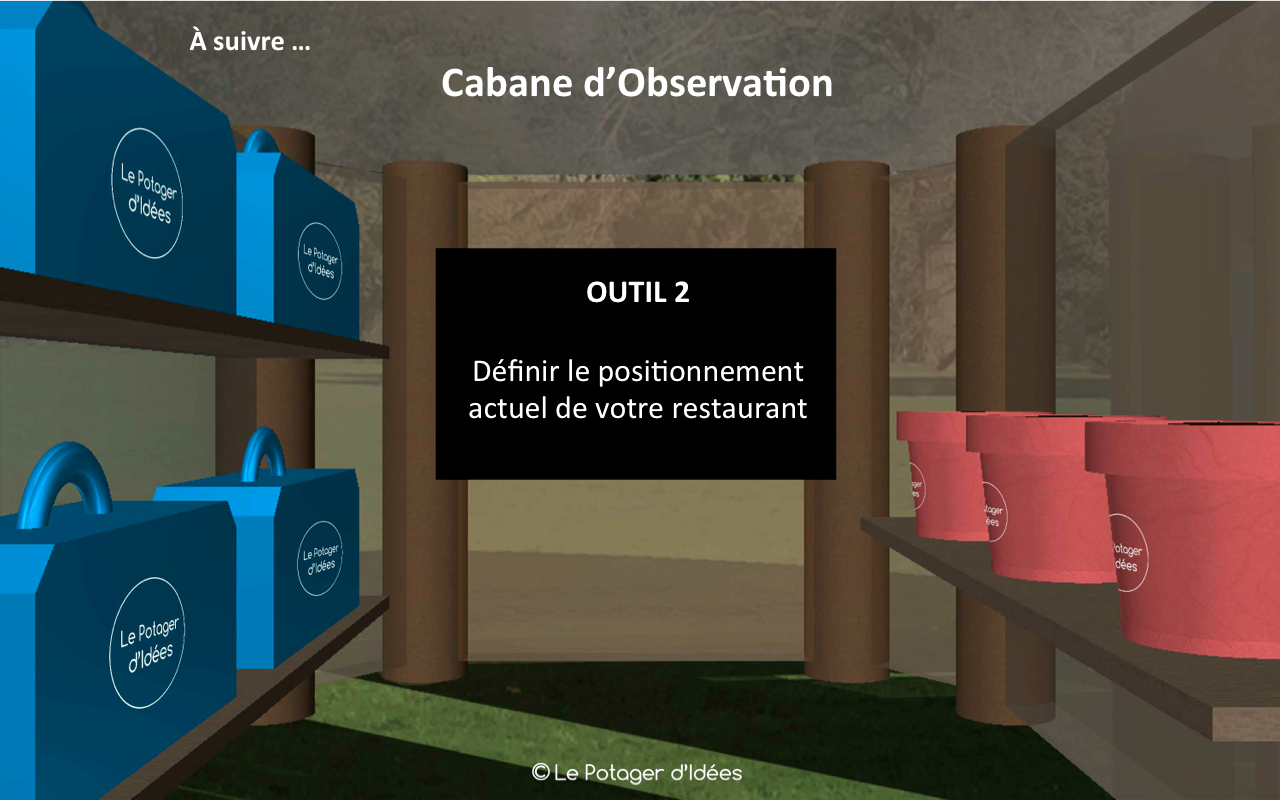